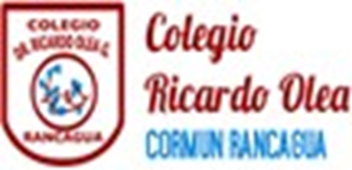 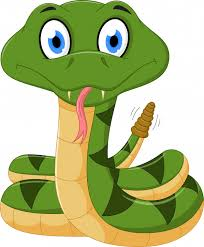 Snake de las plantas: Escoge un figura y Lanza los dados (virtuales o reales) y avanza, a medida que avances iras respondiendo las siguientes preguntas.
1.- Nombra una planta medicinal
11.-¡Sigue así !
12.- Nombra una fruta.
13.- Nombra una verdura.
2.- ¿Qué necesitan las plantas para vivir?
10.- Nombra el combustible que producen los arboles
14.-¿Por qué las plantas son tan importantes?
Meta
3.- Parte de la planta que absorbe el agua por el suelo.
9.- Nombre de alguna planta que conozcas.
15.- Nombra alguna planta o árbol que conozcas.
10.- Excelente.
4.- Parte de la planta que produce el oxigeno
8.- Dato curioso
Sabia que existen plantas carnívoras que comen insectos.
16.- Dato curioso
Sabia que las plantas nacen, crecen se reproducen y mueren.
6.- !BUEN JUEGO¡
17.- ¡ya falta poco !
18.- Nombra una hortaliza.
5.- Parte de la planta que recibe los rayos del sol.
7.- Parte de la planta que transporta los nutrientes del suelo hacia las hojas.